RIPTIDE – Avanzamento di Progetto - 10/01/2024
Simulazioni Geant4-v10.4.2

Conformazione dominio di calcolo:
- cubo (6x6x6) cm^3
- materiale BC-408 simulato con poliniviltulene (C9H10) 1.032 g/cm^3 (G4_PLASTIC_SC_VINYLTOLUENE)
- conversione energia-fotoni: 104 fotoni/MeV
- indice di rifrazione: 1.59
- lunghezza di assorbimento (Lass >> dimensioni cubo)

Sorgente:
Particelle utilizzate per le simulazioni:
- protoni monoenergetici con energia [5,10,15,20,25,30,35,40,45,50] MeV
	+ fascio collimato incidente
	+ generazione isotropa all’interno di cubo (2x2x2) cm^3 (centrato e coassiale)
- neutroni monoenergetici
	+ fascio collimato incidente

Simulazione MC lente+sensore con seguenti caratteristiche:
- parametri della lente: 5mm/10mm
- definizione sensore: 1M/10k
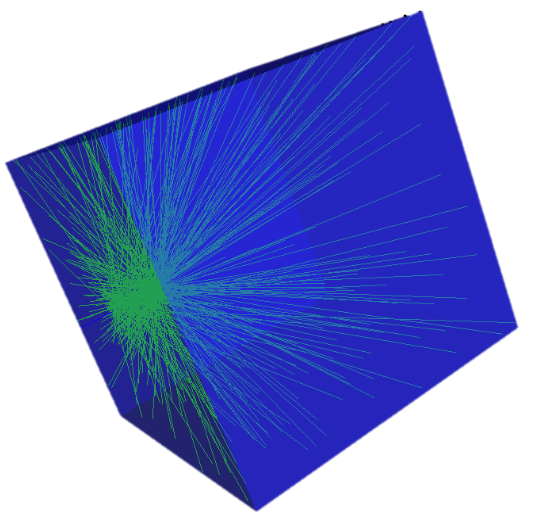 Valutazioni Range – PCA Principal Component Analysis – protoni nel volume di RIPTIDE (1/2)
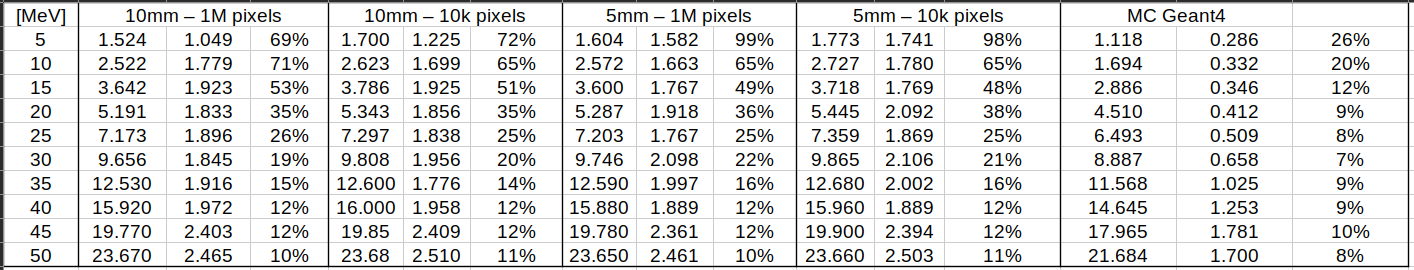 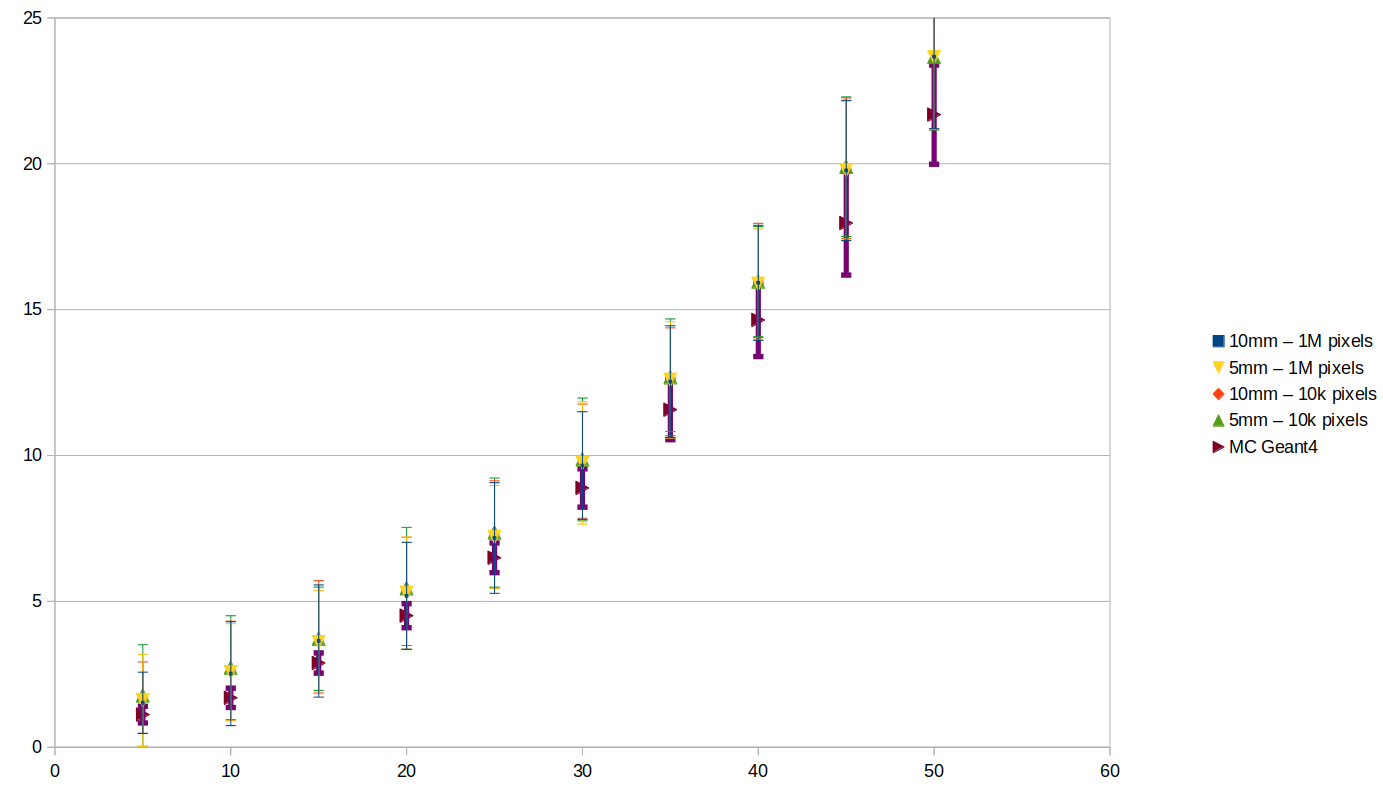 Range medio dei protoni
(3 facce analisi PCA)
Range [mm]
Energia protoni [MeV]
Valutazioni Range – PCA Principal Component Analysis – protoni nel volume di RIPTIDE (2/2)
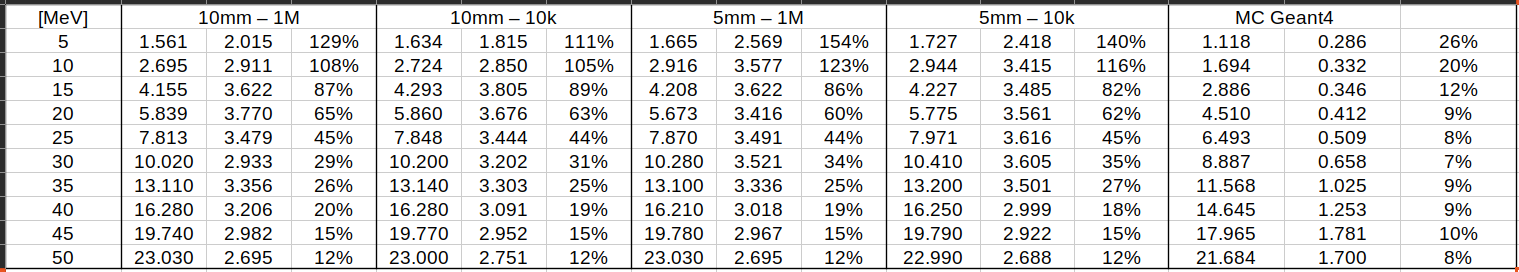 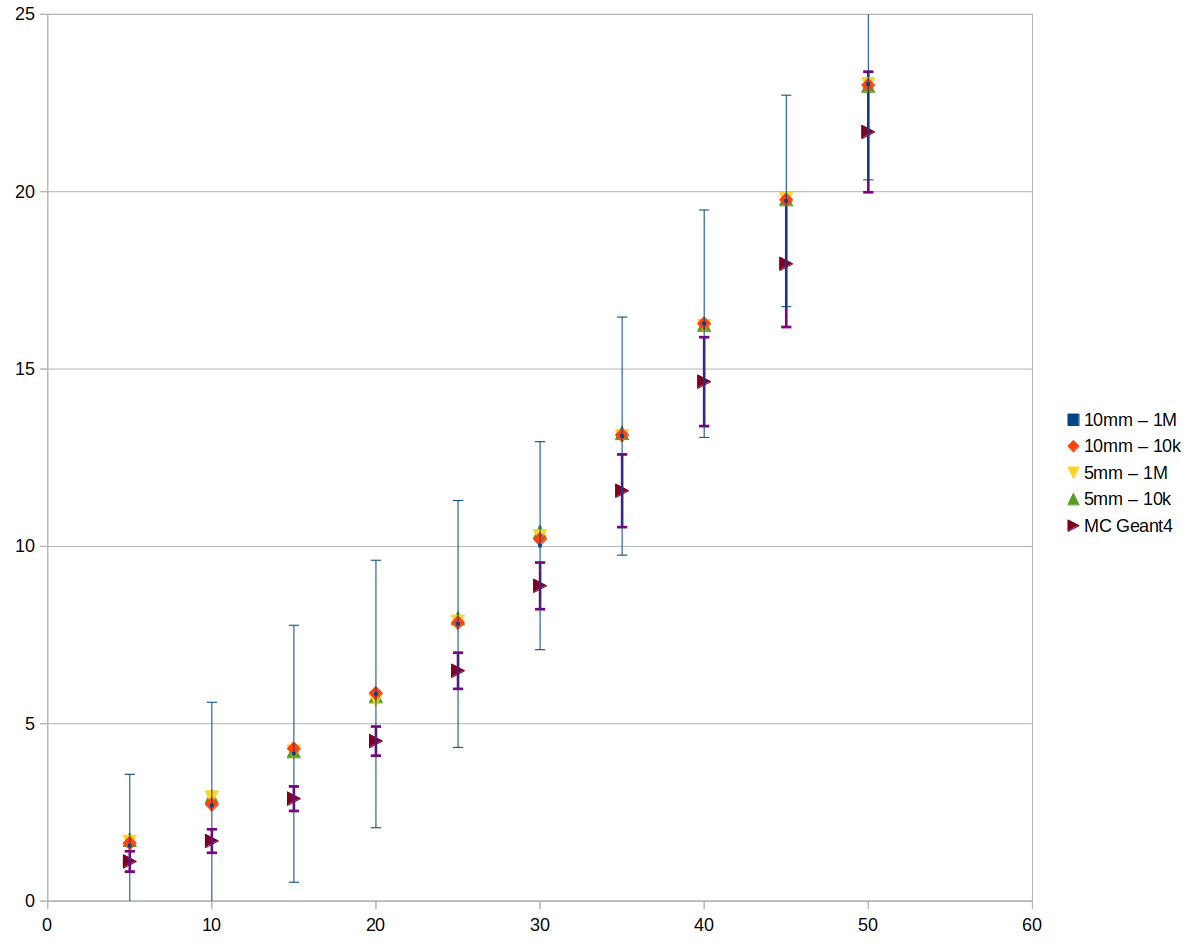 Range medio dei protoni
(2 facce analisi PCA)
Range [mm]
Energia protoni [MeV]
Risultati in preparazione…

SIMULAZIONI GEANT PROTONI

- manipolazione ntupla sorgenti MC dei fotoni per confronto evento-per-evento


SIMULAZIONI GEANT NEUTRONI

- classificazione eventi di neutroni che danno luogo a 1 urto oppure 2 urti nel rivelatore
- archiviazione di stringa evento con indicazione di scattering su protone o carbonio

AGGIORNAMENTO codice Geant4 in accordo con versione 11.2